Representation and Markup
COMP3220 Web InfrastructureCOMP6218 Web Architecture
Dr Nicholas Gibbins – nmg@ecs.soton.ac.uk
2017-2018
Representation
URI
http://www.bbc.co.uk/weather/2637487
identifies
Resource
yields on dereference
today’s BBC weather forecast for Southampton
Representation
Metadata: 
Content-Type: text/html

Data:
<html>
<head>
<title>BBC Weather – Southampton</title>
...
</html>
represents
2
Hypertext Markup Language
What is HTML?
The data format for Web pages
A markup language for structured documents
A platform for Web application development

All of the above
4
[Speaker Notes: In this lecture, we’ll concentrate on #2]
Which HTML?
HTML Tags
HTML+
HTML 2.0
HTML 3.0
HTML 3.2
HTML 4
HTML 4.01
XHTML
XHTML 2
HTML 5
HTML 5.1
HTML 5.1 2nd ed.
5
[Speaker Notes: Evolution of features – overview of HTML 5 in next lecture]
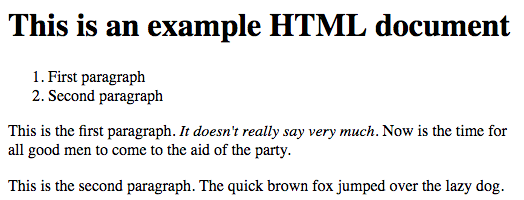 6
HTML source
<!DOCTYPE html><html> <head>  <title>My Document</title> </head> <body>  <h1>This is an example HTML document</h1>  <ol>   <li>First paragraph</li>   <li>Second paragraph</li>  </ol>  <p>This is the first paragraph. <i>It doesn't really say very    much.</i> Now is the time for all good men to come to the aid of   the party.</p>  <p>This is the second paragraph. The quick brown fox jumped over    the lazy dog.</p> </body></html>
7
HTML markup basics
Tags that structure a document as a hierarchy of elements
<p> ... </p>

Attributes that modify elements
<a href=“...”>...</a>

Entity references that represent series of characters
R&amp;D
8
Element structure
9
Evolution of HTML
Initially a language for encoding simple document semantics



<h1>Things to See in London</h1> <p>The <i>Millennium Dome</i> is great.</p>
10
Evolution of HTML
Subsequently extended to allow more design precision and visual effects


<h1><center>Things to See in London</center></h1> <p><font size=“3” text=“#FF0000”>The <i>Millennium Dome</i> is <blink>great</blink>.</font></p>
11
Evolution of HTML
Separation of semantics from presentation using stylesheets



<h1>Things to See in London</h1> <p>The <em>Millennium Dome</em> is great.</p>
Large font, bold, red
Normal font, 1cm indent
Italic font
12
Evolution of HTML
At what point does it become better to move from document semantics to domain-specific markup?


<day>Things to See in London</day> <see>The <place>Millennium Dome</place> is great.</see>
13
eXtensible Markup Language
The eXtensible Markup Language
A general purpose markup language
A markup language for defining domain-specific markup languages
A W3C-defined subset of the Standard Generalized Markup Language
15
The eXtensible Markup Language
Used as the basis for a number of Web data formats:
Scalable Vector Graphics
Resource Description Framework
Synchronised Multimedia Integration Language
Simple Object Access Protocol
eXtensible Stylesheet Language Transformations
(but not HTML5)
16
XML source
<?xml version="1.0"?> <!DOCTYPE booklist SYSTEM "books.dtd"> <booklist>  <books>   <item cat="S">    <title>I, Robot</title>    <author>Asimov, Isaac</author>    <price>5.95</price>    <quantity>3</quantity>   </item>  <item cat=”C">    <title>Persuasion</title>    <author>Austen, Jane</author>    <price>6.95</price>    <quantity>2</quantity>   </item>  </books> </booklist>
17
XML components
XML declaration
Document type declaration (doctype)
Elements
Attributes
Entities
Processing Instructions
Document type definition (DTD)
18
XML Declaration
Indicates to a document processor that a document is written in XML

<?xml version="1.0"?>
19
Document Type Declaration (DOCTYPE)
Indicates the type of a document to a document processor
Refers to a Document Type Definition (DTD)

<!DOCTYPE booklist SYSTEM "books.dtd">
20
Elements
Surrounded by start tags and end tags
<books> … </books>
Empty element tag for elements with no contents
<hr/>
Case sensitive names
<books> != <Books> != <BOOKS>
21
Elements
Element content may be:
Data
<foo>Just text data</foo>
Mixed
<foo>Text and <bar>element</bar> data</foo>
Element-only
<foo><image/></foo>
22
Attributes
Provide extra information about elements
<p class=“warning”>Danger, Will Robinson!</p>

Attribute names and values are case-sensitive
Values must be quoted with ‘ or “
23
XML entities
Named entities
Left angle bracket 		< 	&lt;
Right angle bracket 	> 	&gt;
Ampersand 		& 	&amp;
Apostrophe 		‘ 	&apos;
Double quote 		“ 	&quot;
Character entities
Used for Unicode		é	&#xE9;
24
Document Type Definition (DTD)
A formal definition of the grammar for an XML document type
What elements and attributes exist
What elements can exist inside other elements (the content model)

<!DOCTYPE booklist [  <!ELEMENT booklist (books)>  <!ELEMENT books (item)*>  <!ELEMENT item (title, author, price, quantity)>  <!ATTLIST item cat CDATA #REQUIRED>  <!ELEMENT title (#PCDATA)>  <!ELEMENT author (#PCDATA)>  <!ELEMENT price (#PCDATA)>  <!ELEMENT quantity (#PCDATA)>]>
25
Well-Formedness versus Validity
An XML document is well-formed if it obeys the syntax rules in the XML spec:
Single root element
Elements are correctly nested (no overlapping)
Tag names contain only legal characters
Start and end tag names have matching capitalisation
(to name but a few of the rules)
26
Well-Formedness versus Validity
An XML document is valid if:
It contains a reference to a DTD
It only contains elements and attributes that are defined in that DTD
Its use of those elements and attributes follows the grammar rules in the DTD

All valid XML documents are well-formed
Not all well-formed XML documents are valid
27
Other Schema Languages
Document Type Definitions have expressive limitations
Cannot specify the range of values taken by attributes
Cannot specify the range of non-markup element content

Two main competitors:
XML Schema
RELAX NG
28
[Speaker Notes: XML Schema – W3C standard
Regular Language for XML Next Generation – ISO standard]
Tools
https://www.flickr.com/photos/44456430@N04/6814917044/
29
Tools
W3C Validatorhttps://validator.w3.org/
30
Next Lecture: HTML5